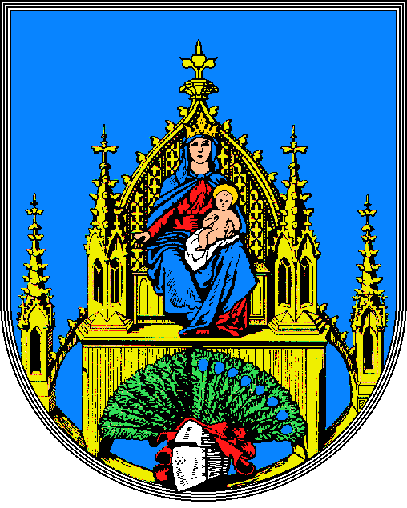 Weil´s um Schmölln geht…
Errichtung einer Kita
Potenzielle Standorte in der Kernstadt
Grobübersicht
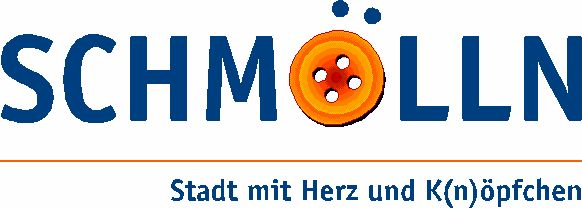 Standorte
Nähe Altenburger Straße
Kapsgraben (1)
Kapsgraben (2)
Lohsenstraße 43
Windbergstraße (Heimstätte)
Rudolph-Breitscheid-Straße
Sommeritzer Straße
An den Queeren
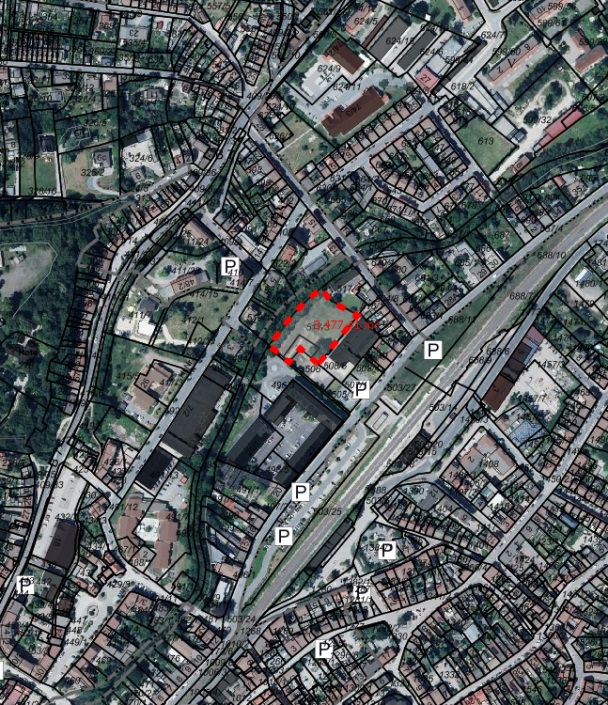 1. Nähe Altenburger Straße
Information

Fläche: 	ca. 3.477 m²
Lage:	Innenbereich
FNP:	MI (Mischgebiet)
BP:	keiner
Eigentümer: privat
Vorteile:

Verkehrsanbindung
Nah gelegene Stellplätze
Zentrale Lage
Nähe zum Bahnhof
Aufgrund der Lage ist nicht mit Beeinträchtigung von Anwohnern zu rechnen

Nachteile:

Lage teilweise im Überschwemmungsgebiet 
Lage an der Sprotte (nicht das gesamte Grundstück nutzbar)
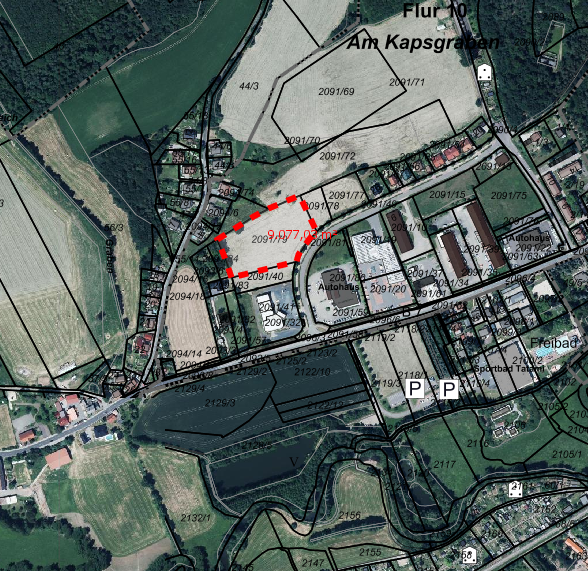 2. Kapsgraben (1)
Information

Fläche: 	ca. 9.000 m²
Lage:	Innenbreich
FNP:	MI (Mischgebiet)
BP:	MI
Eigentümer: Stadt
Vorteile:

Verkehrsanbindung
erschlossen
Lage mit großem Außenbereich
Nähe Tatami, Pfefferberg (Natur)
Aufgrund der Lage ist nicht mit Beeinträchtigung von Anwohnern zu rechnen
Eigentümer Stadt
Größe je nach Bedarf erweiterbar

Nachteile:

Innere Erschließung gegebenenfalls erforderlich
Nicht direkt im Zentrum
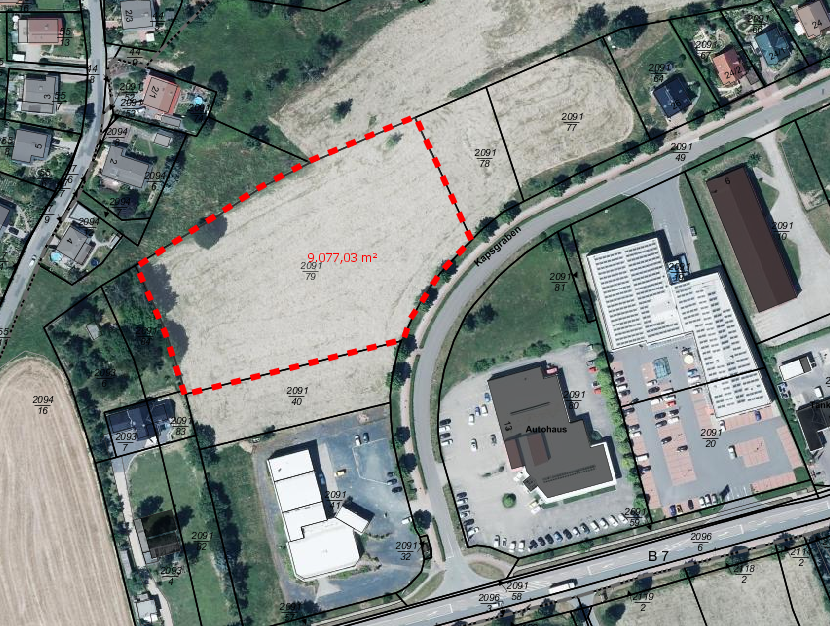 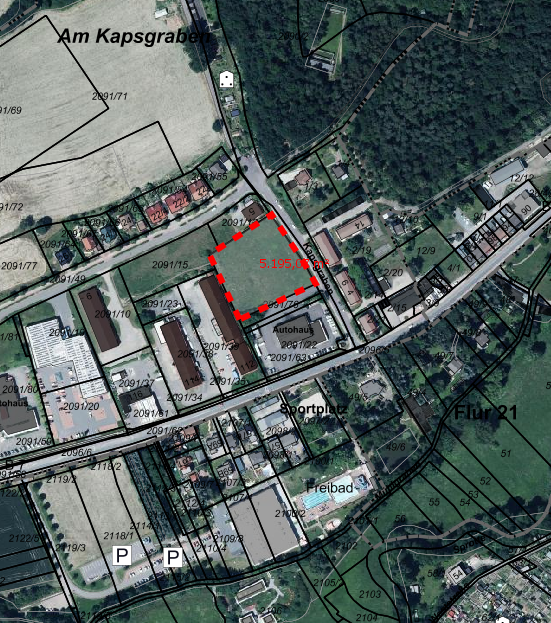 3. Kapsgraben (2)
Information

Fläche: 	ca. 5.000 m²
Lage:	Innenbreich
FNP:	MI und GE
BP:	SO
Eigentümer: Stadt
Vorteile:

Verkehrsanbindung
erschlossen
Lage mit großem Außenbereich
Nähe Tatami, Pfefferberg (Natur)
Eigentümer Stadt

Nachteile:

Im BP als Sondergebiet (SO) vorgesehen  veraltete Darstellung
Nicht direkt im Zentrum
Keine günstige Stellplatzsituation
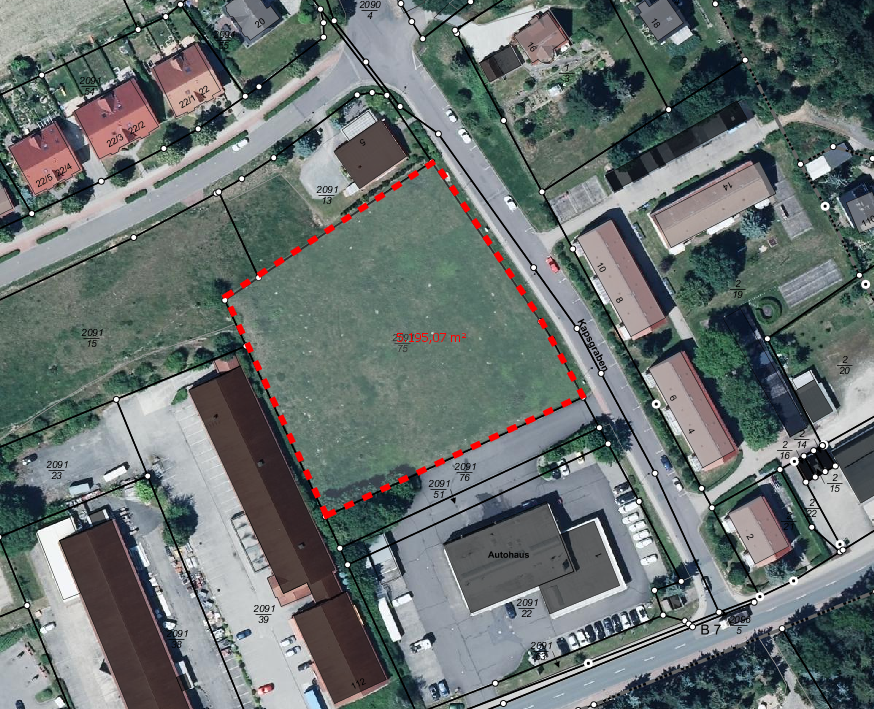 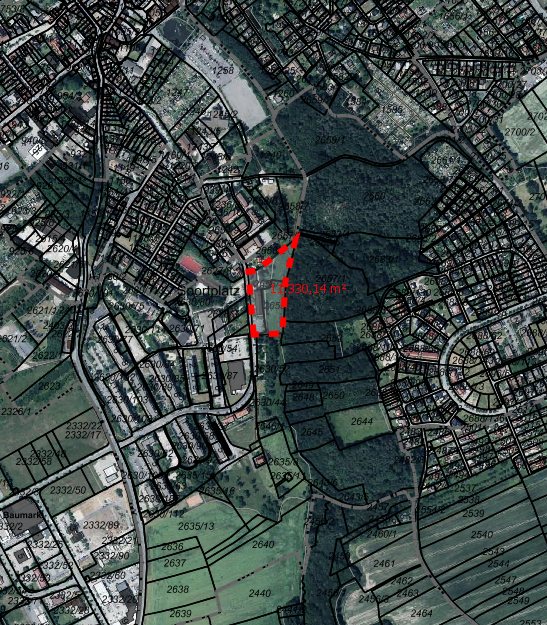 4. Lohsenstraße 43
Information

Fläche: 	ca. 11.000 m²
Lage:	Innenbreich
FNP:	W + öffentliche 	Verwaltung
BP:	keiner
Eigentümer: privat
Vorteile:
Verkehrsanbindung
Erschlossen
Parkplatz
Lage mit großem Außenbereich an den Lohsen
Aufgrund der Lage ist nicht mit Beeinträchtigung von Anwohnern zu rechnen
Flächengröße je nach Bedarf variabel

Nachteile:
Rahmbedingungen bzgl. z.B. Brandschutz unbekannt
Größe und Flächenzuschnitt am aktuellen Gebäude orientiert
Barrierefreiheit im Gebäude muss hergestellt werden
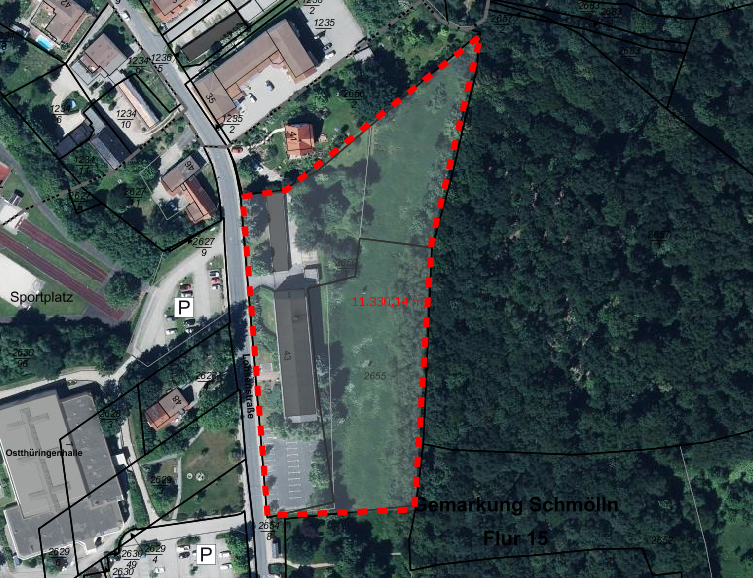 5. Windbergstraße (Heimstätte)
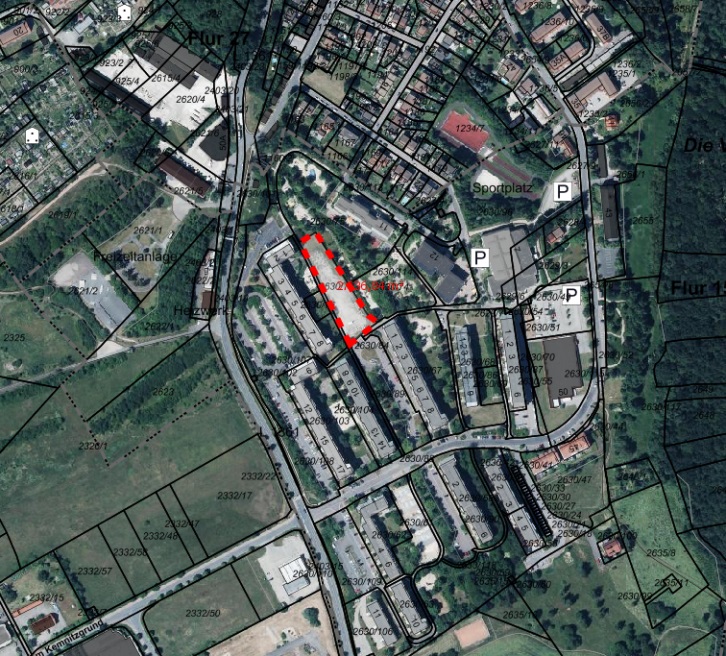 Information

Fläche: 	ca. 2.600 m² 
Lage:	Innenbereich
FNP:	W
BP:	keiner
Eigentümer: VR Bank
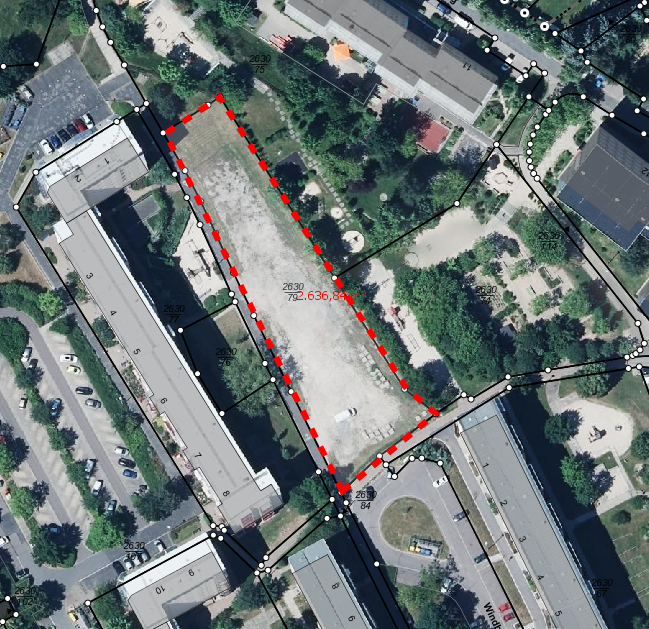 Vorteile:
Erschlossen
Integrierte Lage
Parkplatz direkt angrenzend
Synergieeffekte aufgrund der Nähe zu anderen Einrichtungen

Nachteile:
Evt. Übergang temporärer Standort zum dauerhaften Standort
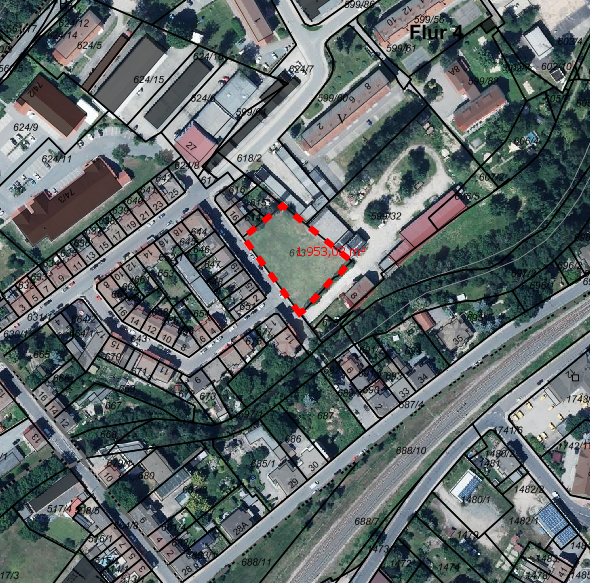 6. Rudolph-Breitscheid-Straße
Information

Fläche: 	ca. 2.000 m²
Lage:	Innenbereich
FNP:	MI
BP:	keiner
Eigentümer: VR-Bank
Vorteile:

Erschlossen
Integrierter Standort
Städtebauliche Nachnutzung der Brachfläche

Nachteile:

Flächengröße
Keine Parkplätze 
Verkehrliche Situation zu Stoßzeiten fraglich
Wenig Freifläche
Direkt angrenzendes Haus (Hausnummer 14) heruntergekommen (evt. Gefährlich)
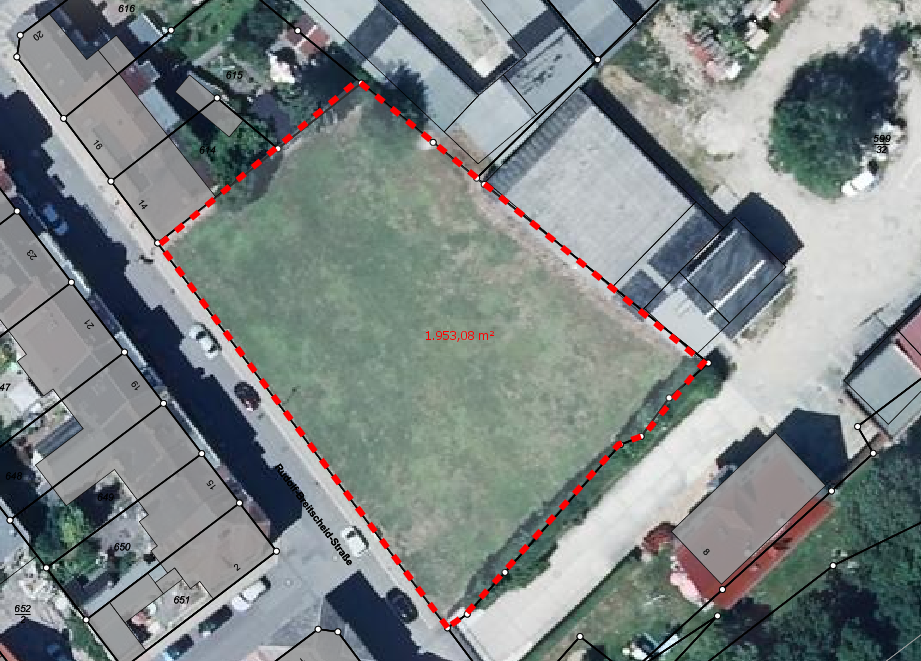 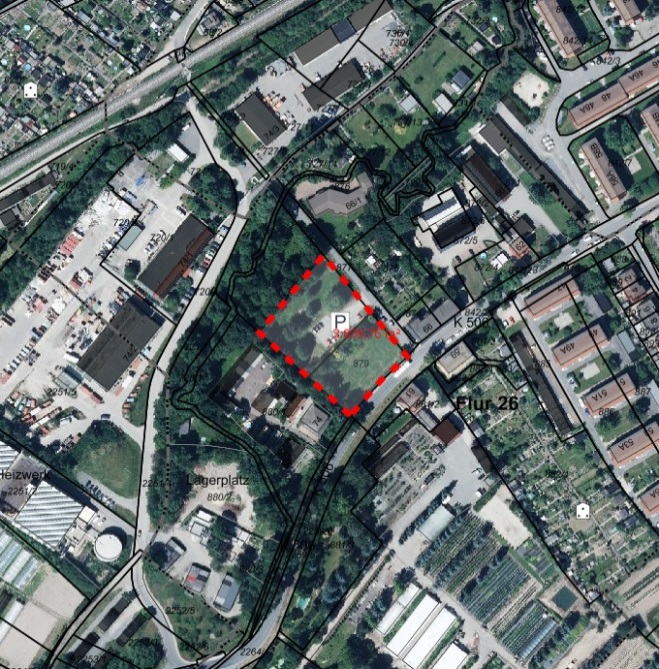 7. Sommeritzer Straße
Information

Fläche: 	ca. 3.800 m²
Lage:	Innenbereich
FNP:	Mi u. Wald
BP:	keiner
Eigentümer: privat + Wohnungsverwaltung
Vorteile:

erschlossen
Eigentümer (privat) an Verkauf interessiert


Nachteile:

Möglicher Eigenheimstandort
Verlust von Parkplätzen
Ausgleich der Parkplätze?
Nur direkt an der Straße bebaubar
Umstrukturierung des Grundstücks (Parkplatz + evt. Bäume verlegen)
Nähe zur Limpitz
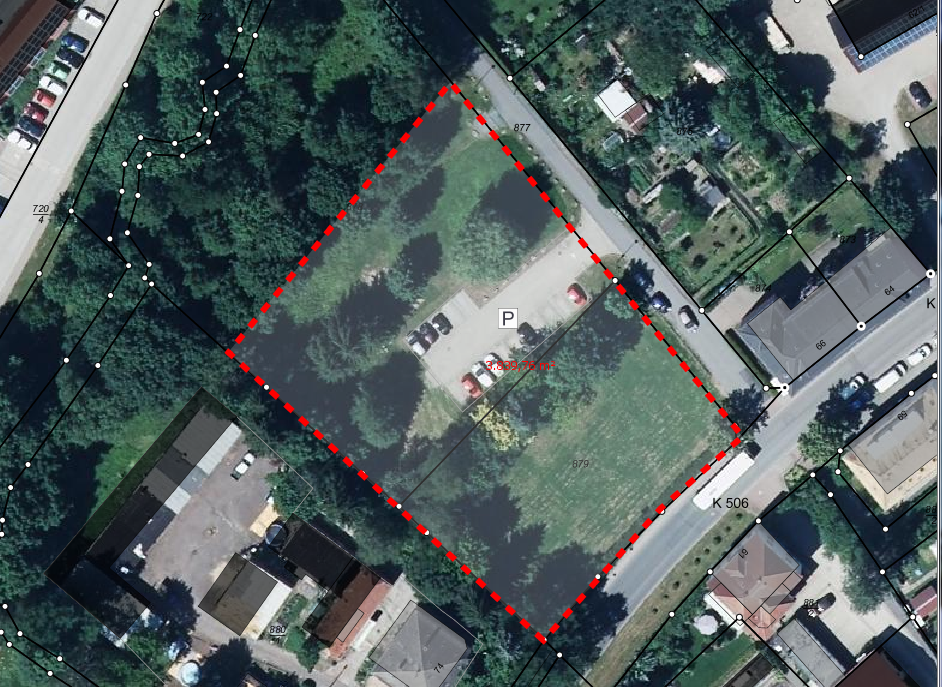 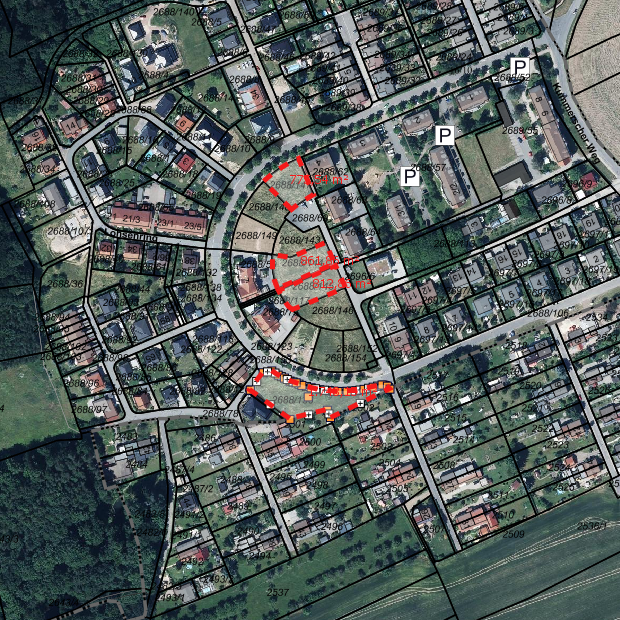 8. An den Queeren
Information
Lage:	Innenbreich
FNP:	W 
BP:	WA
Eigentümer: LEG
Vorteile:
Zentraler integrierter Standort
Erschlossen
Nähe zum Lohsenwald/Natur

Nachteile:
Flächengröße ungeeignet
Flächenzuschnitte nicht ideal 
Zusammenlegen der beiden mittleren Flächen baurechtlich (gem. BP) nicht möglich
Höheres Verkehrsaufkommen zu Stoßzeiten (Bringen und Abholen)
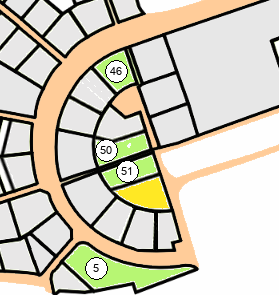 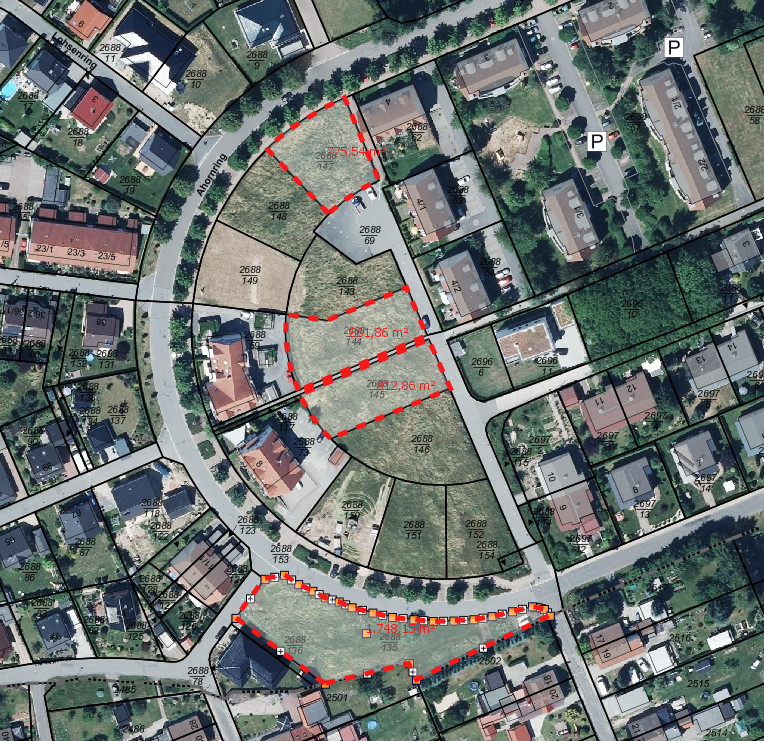 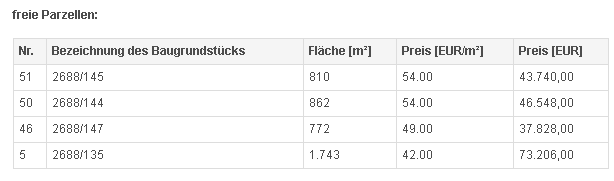 Mindestanforderungen an den Standort

§ 15 Räumliche Ausstattung (KitaG)

(1) Kindertageseinrichtungen müssen über eine kind- und entwicklungsgerechte Ausstattung verfügen. Es müssen
	1.  je Kind bis zum vollendeten dritten Lebensjahr eine 	 
	     Mindestfläche von fünf Quadratmeter, bezogen auf die 	     	     pädagogische Nutzfläche und Ruheräume, sowie

	2. je Kind ab dem vollendeten dritten Lebensjahr eine 	    	    Mindestfläche von 2,5 Quadratmeter, bezogen auf die   
	    pädagogische Nutzfläche,

vorhanden sein. Je Betreuungsplatz sollen mindestens zehn Quadratmeter Außengelände zur Verfügung stehen. Kindertageseinrichtungen, die nicht ganztägig arbeiten, müssen nicht gebäudebezogen sein.
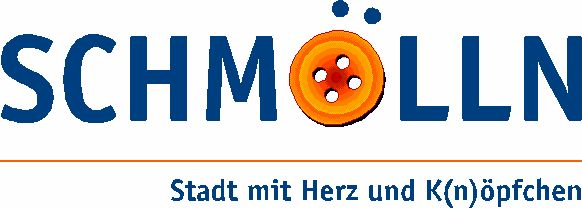 Mindestanforderungen an den Standort

§ 15 Räumliche Ausstattung (KitaG)
Beispielrechnung:
40 (Kinder u3 Jahre) x 5qm				= 200qm
+
59 (Kinder ü3 Jahre) x 2,5qm				= 147,5qm
+
Nebenräumlichkeiten (Verwaltung, Toiletten, Küche,
Weitere Schlafräume, Umkleide, Abstellraum Kinderwagen)	= ca. 200qm
+
99 (Kinder) x 10qm (Außenbereich)				= 990qm
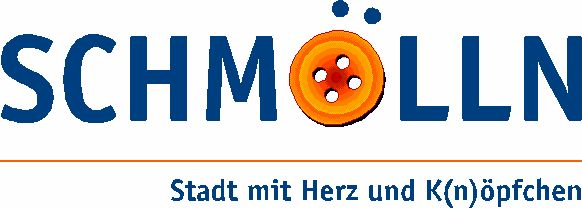 Mindestanforderungen an den Standort

§ 15 Räumliche Ausstattung (KitaG)
Beispielrechnung:

Übertrag						= 1537,50qm
+
Parkplätze
+
Zufahrt

Gesamt						mind.	= 2500qm
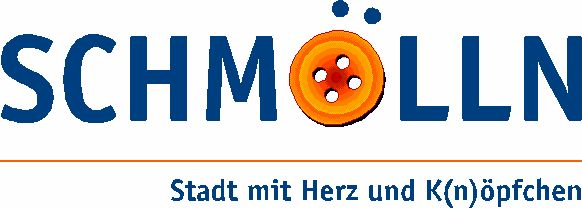 Fazit
Vorzugsvariante: Kapsgraben (1)
Mit 9000 qm ausreichend große Fläche (Lage mit großem Außenbereich)
Günstige Verkehrsanbindung
Nähe zum Tatami, Pfefferberg (Natur) und Einkaufseinrichtungen
Auf Grund der Lage ist nicht mit Beeinträchtigungen von Anwohnern zu rechnen
Größe je nach Bedarf erweiterbar
Kurze Wege in Abstimmungsfragen, da Stadt Eigentümerin ist
Ausgewogene Verteilung der Kitas im Kernstadtgebiet
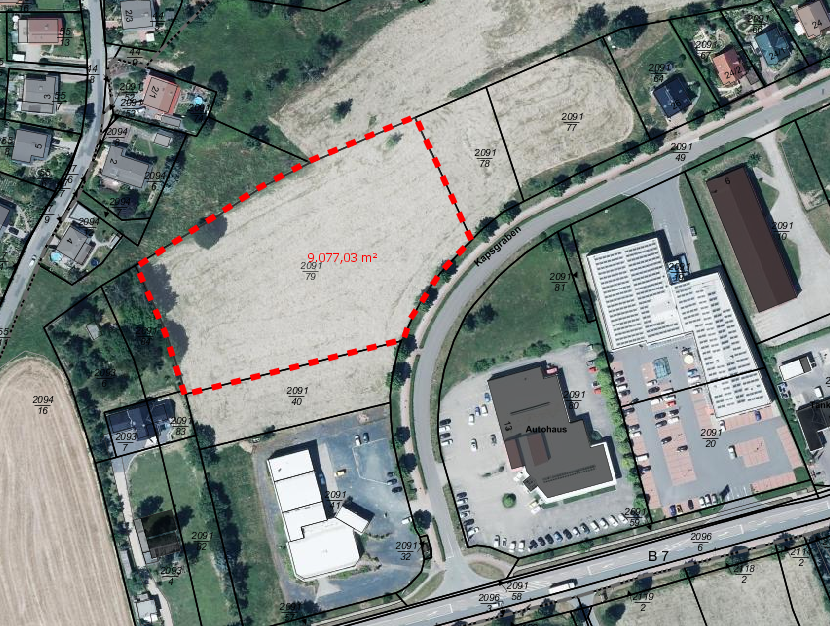 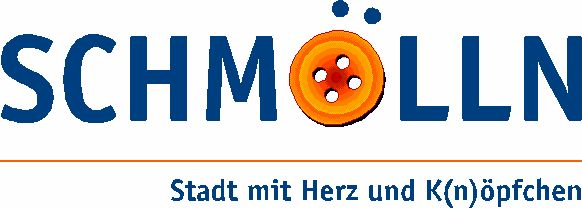